Pictures I have been looking at

Roger B

March 20th
RDB, U3A, 20th March
1
I don’t know anything about art


h
RDB, U3A, 20th March
2
The lawnmowers don’t stop here any more
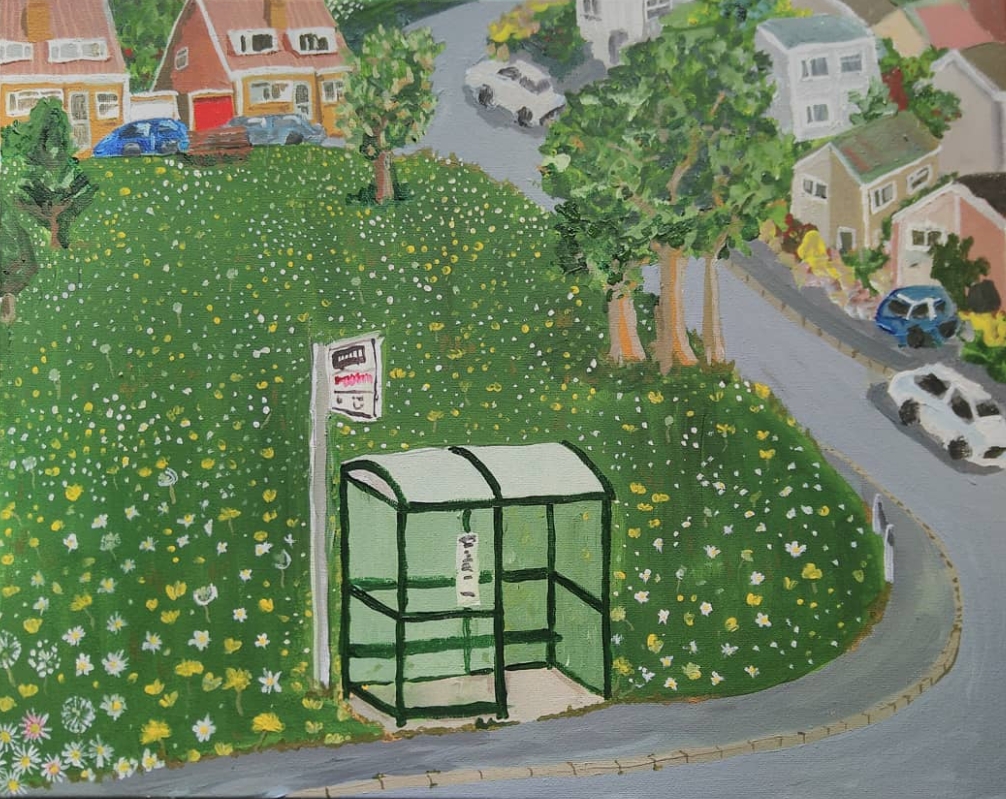 Hannah Dee, 2020
RDB, U3A, 20th March
3
RB
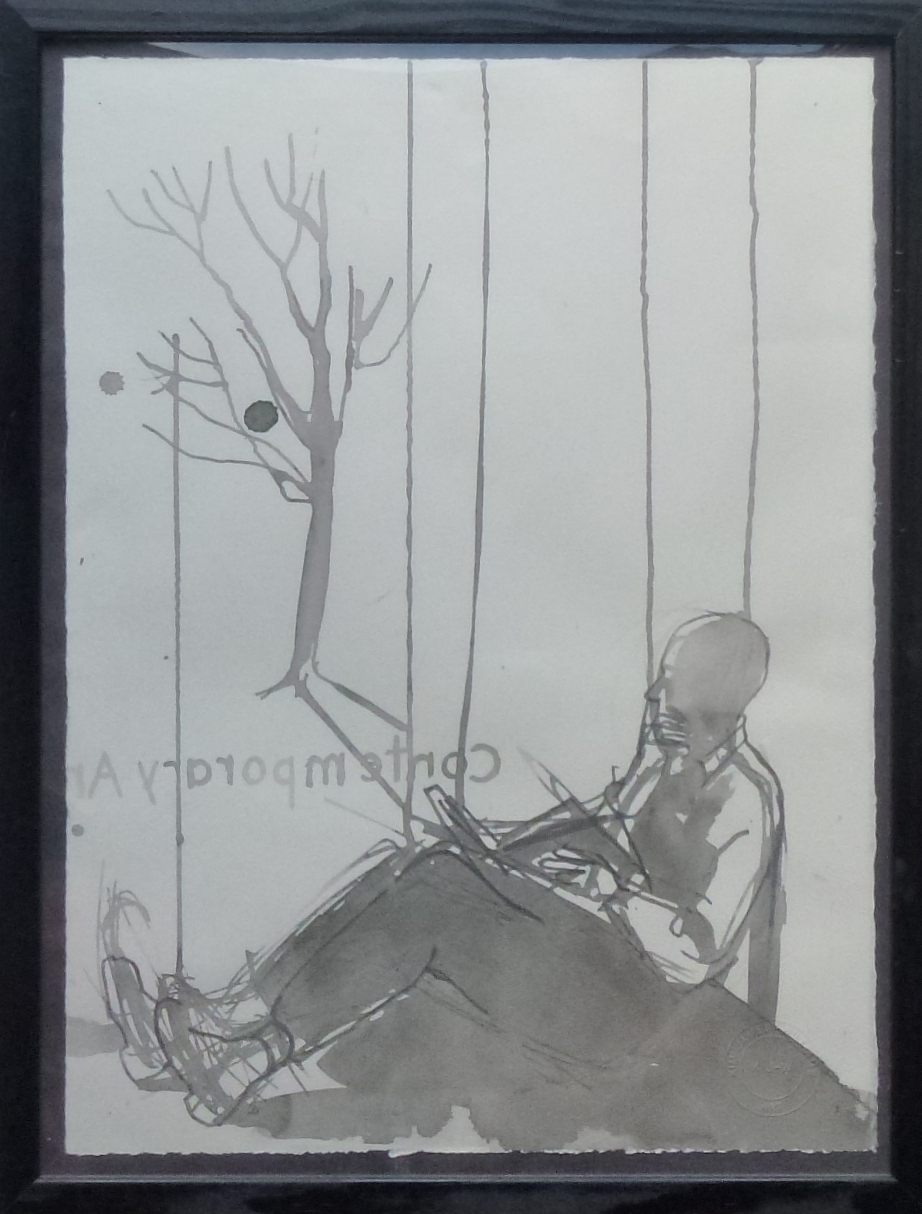 Kim James-Williams, 2013
RDB, U3A, 20th March
4
Racehorse
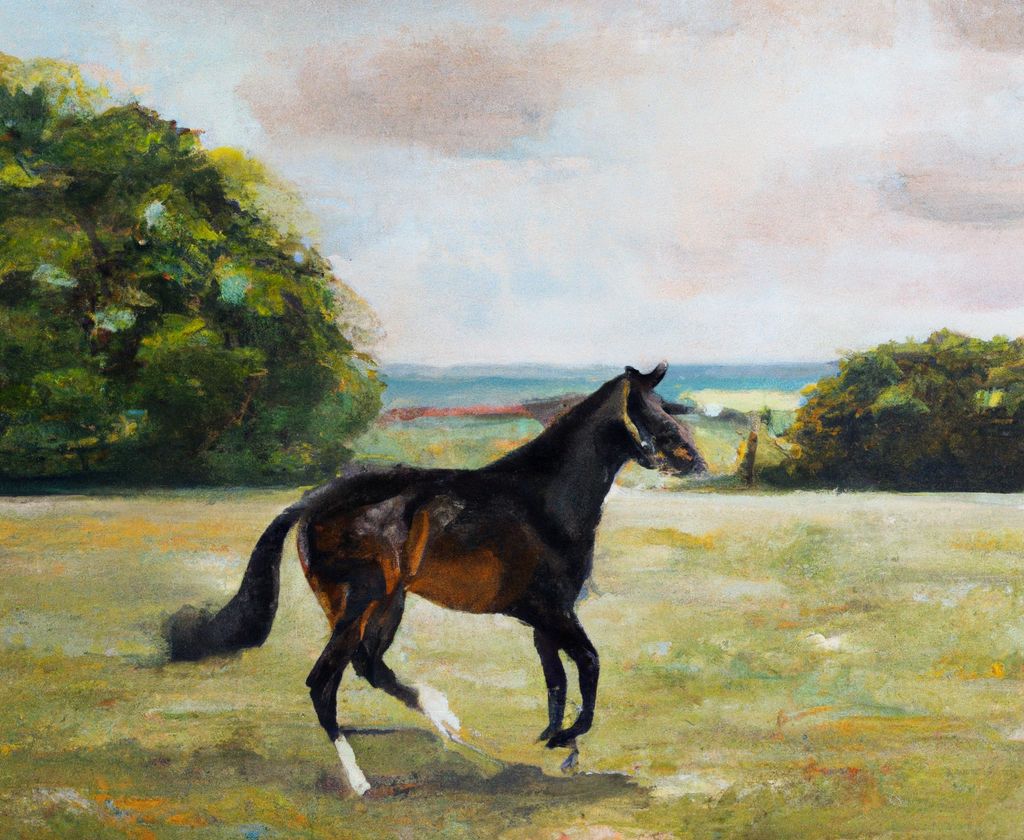 John Constable
RDB, U3A, 20th March
5
Pyramid
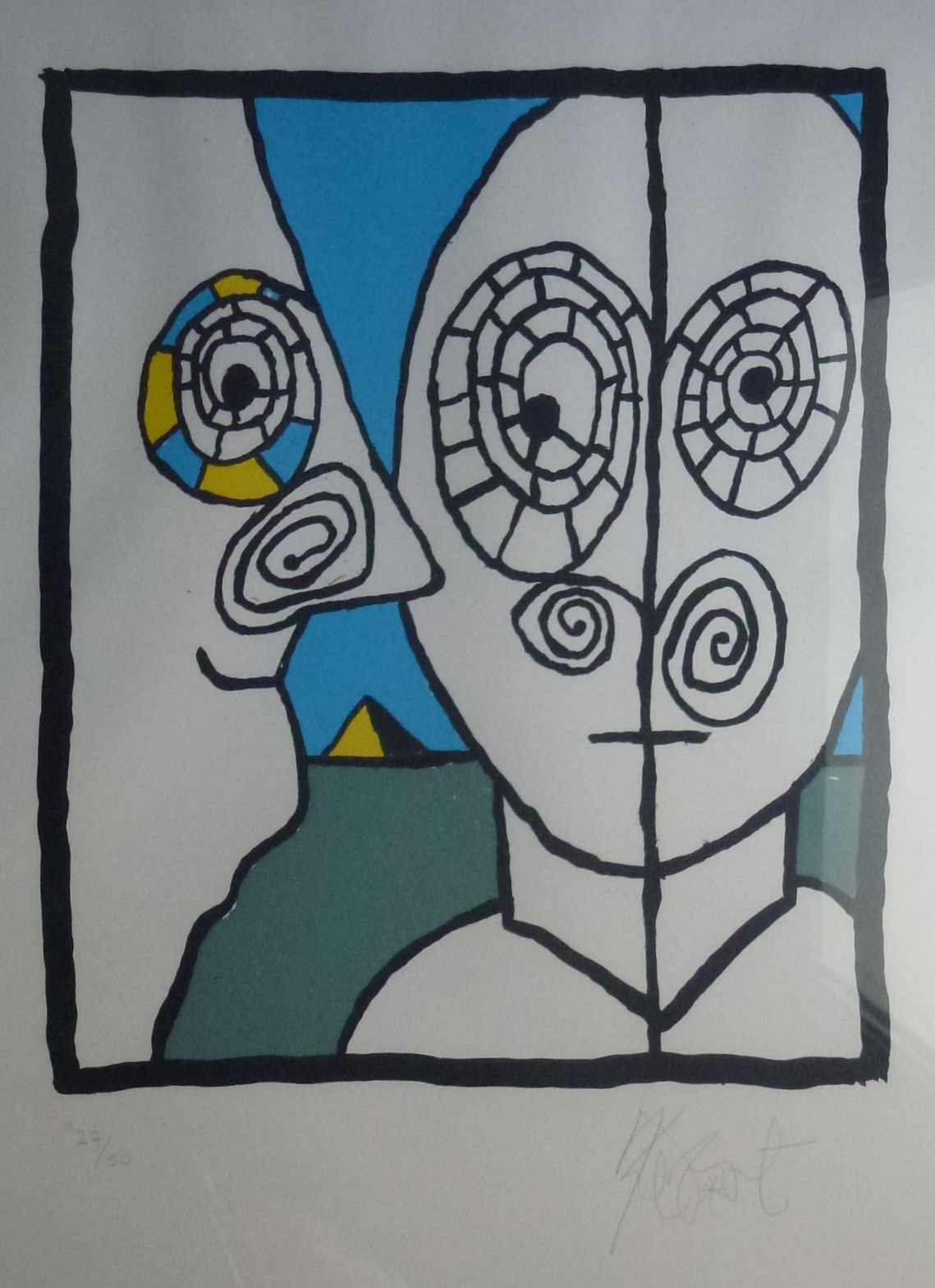 Kurt Vonnegut
(signed print)
RDB, U3A, 20th March
6
Lascaux
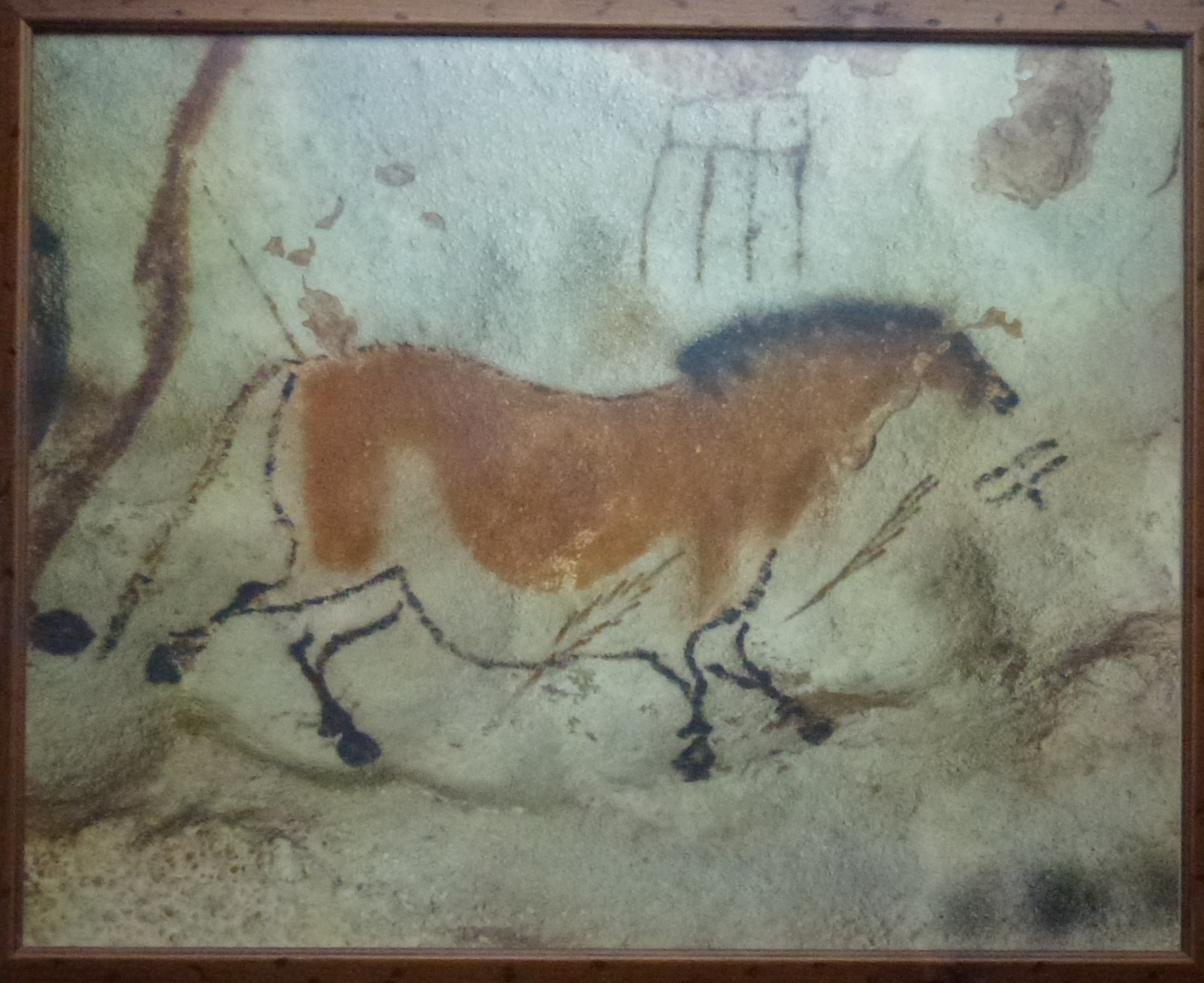 RDB, U3A, 20th March
7
Wedding gift, Martin Smith
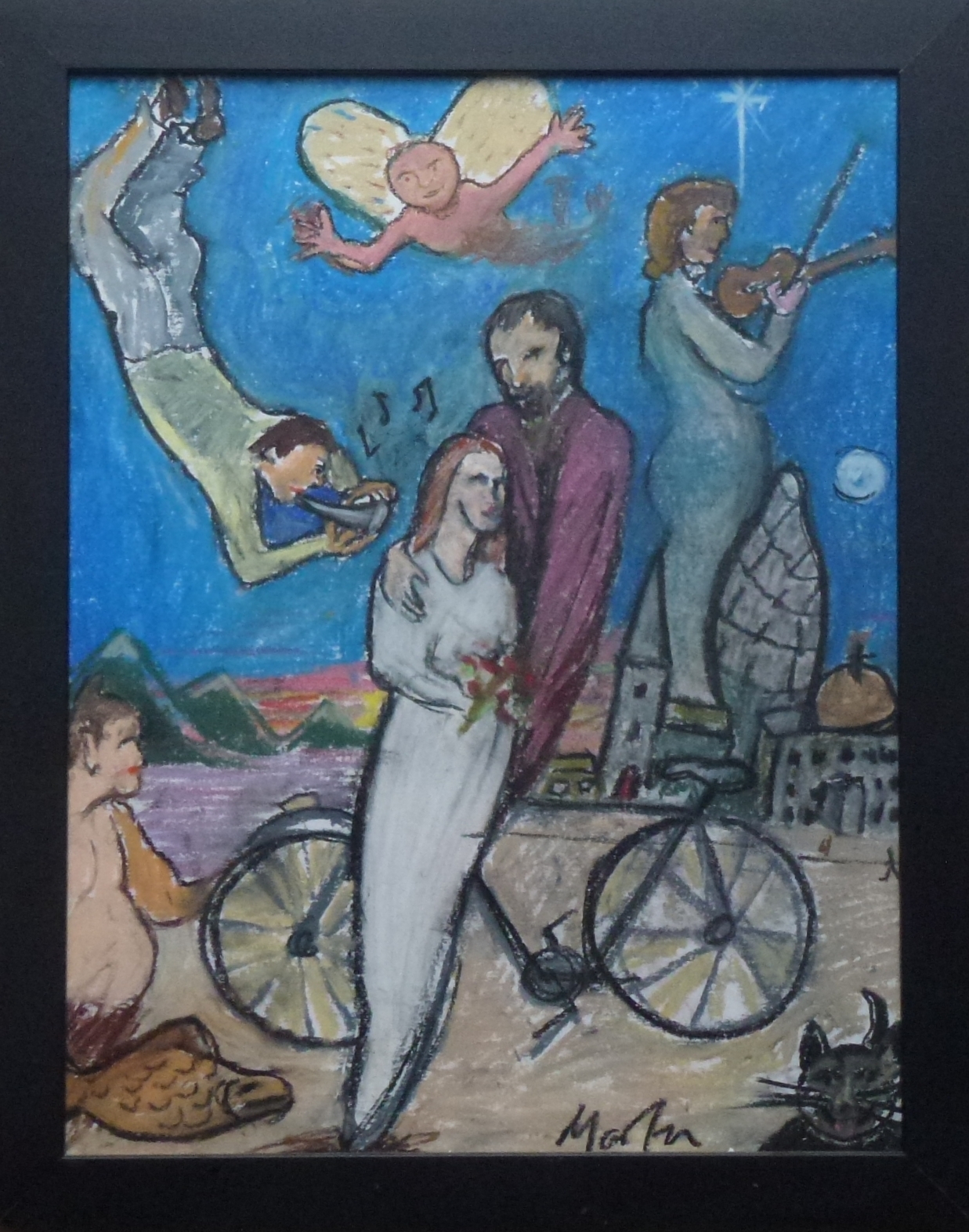 Mick Livingstone, 2006
(Martin Smith)
http://www.micklivingstone.co.uk/
RDB, U3A, 20th March
8
Prague 92
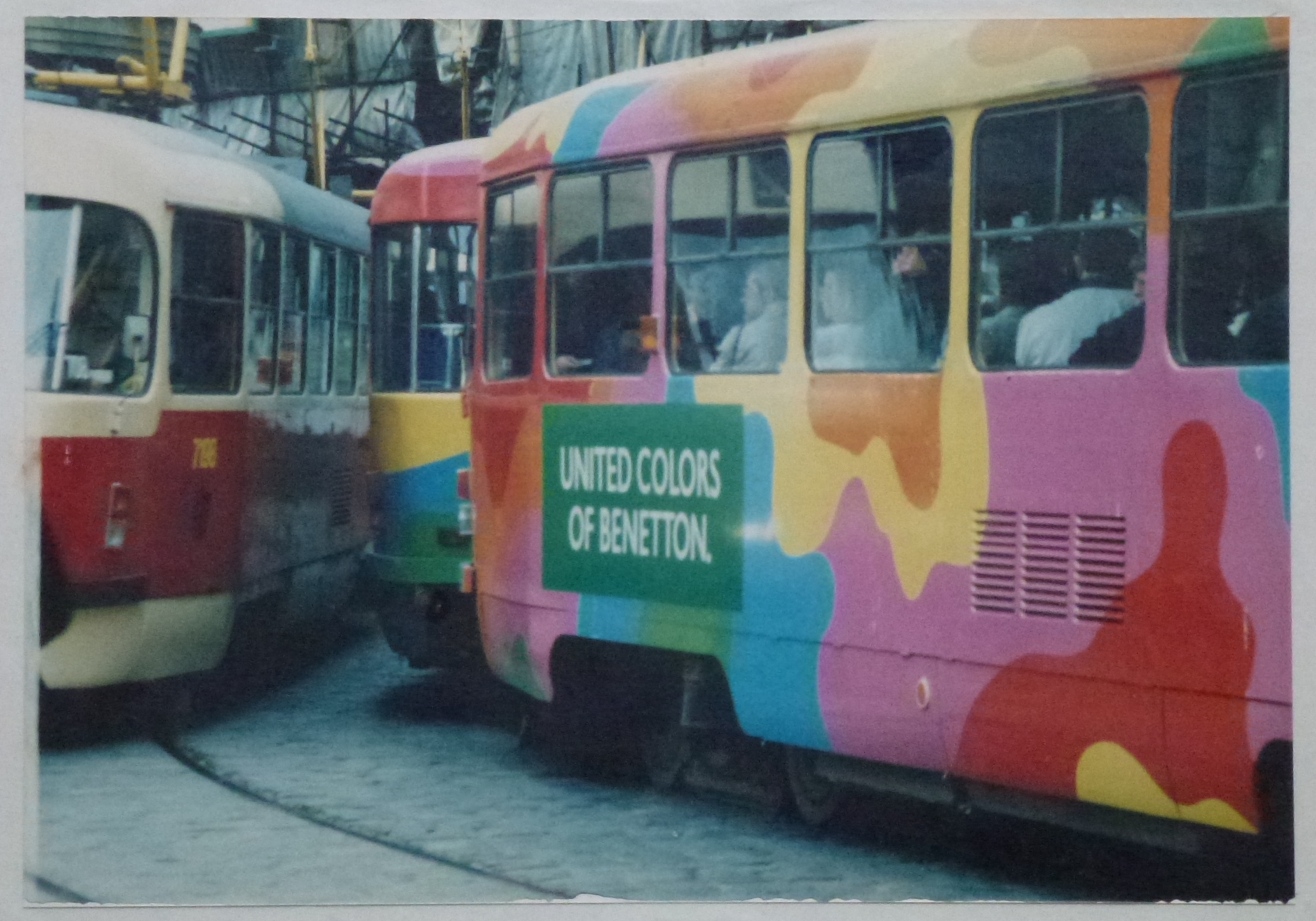 RB, 1992
RDB, U3A, 20th March
9
Pilotart.empowermefirst.college/product-category/hamza-abdulhamid/
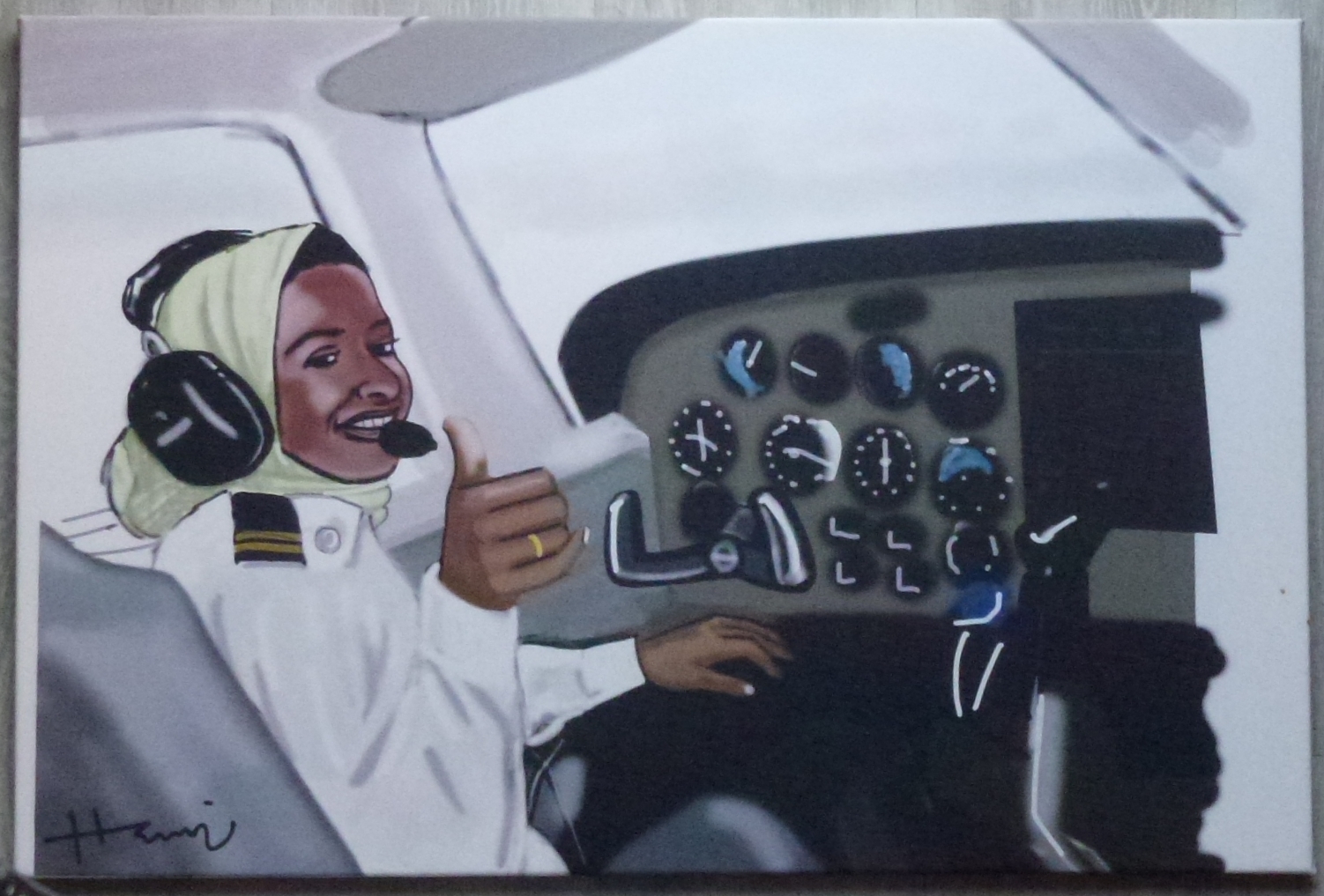 Hamza Abdulhamid
RDB, U3A, 20th March
10
The Hay Wain
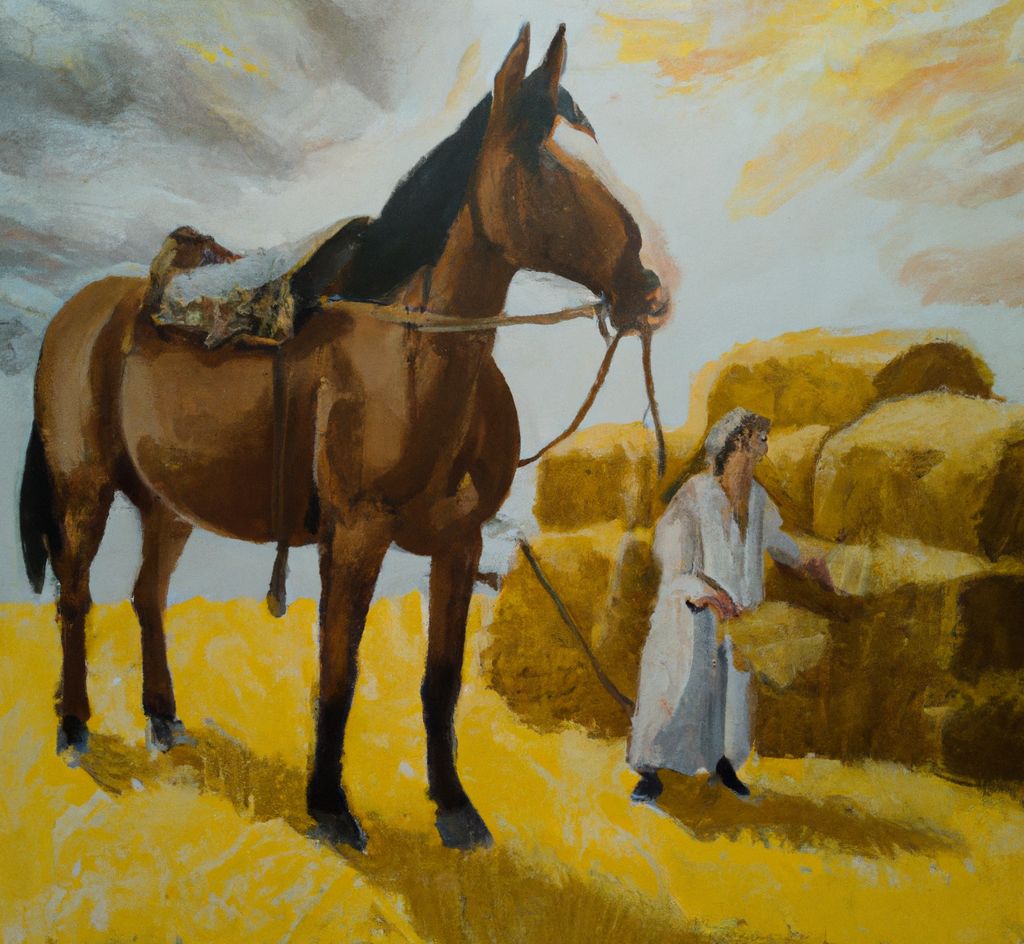 George Stubbs
RDB, U3A, 20th March
11
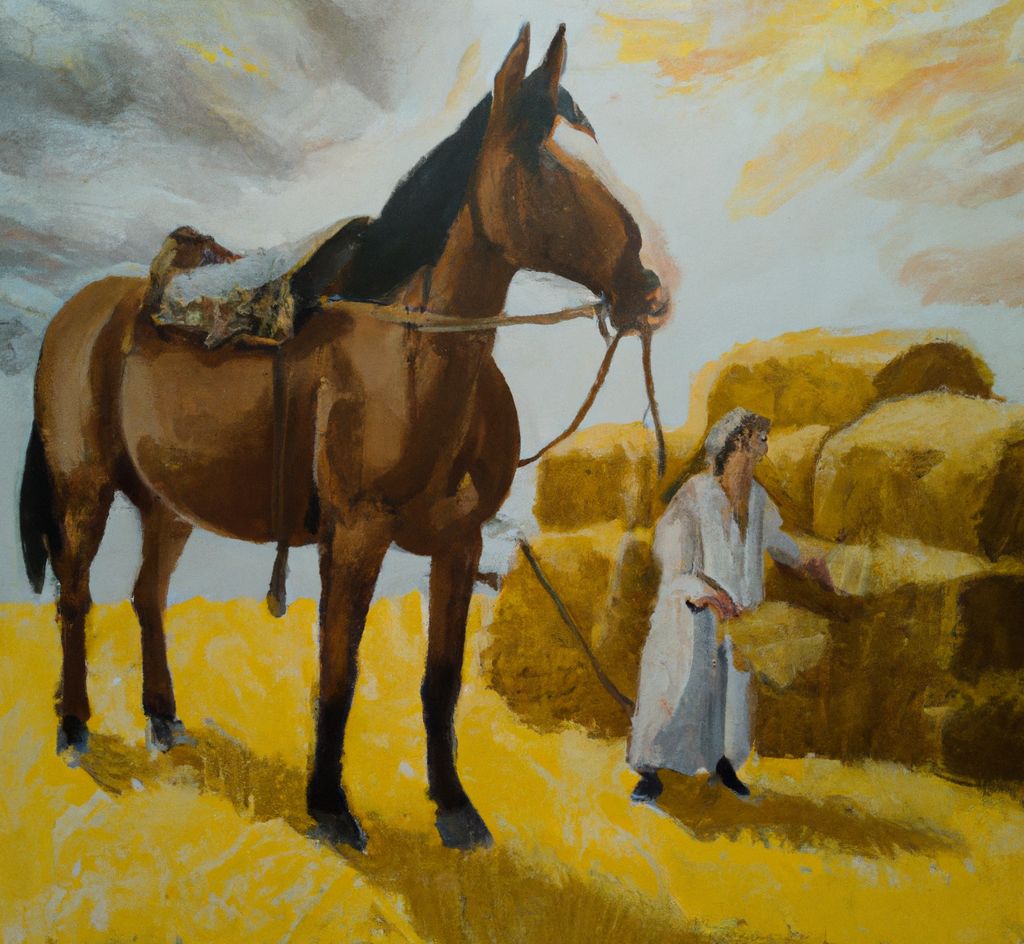 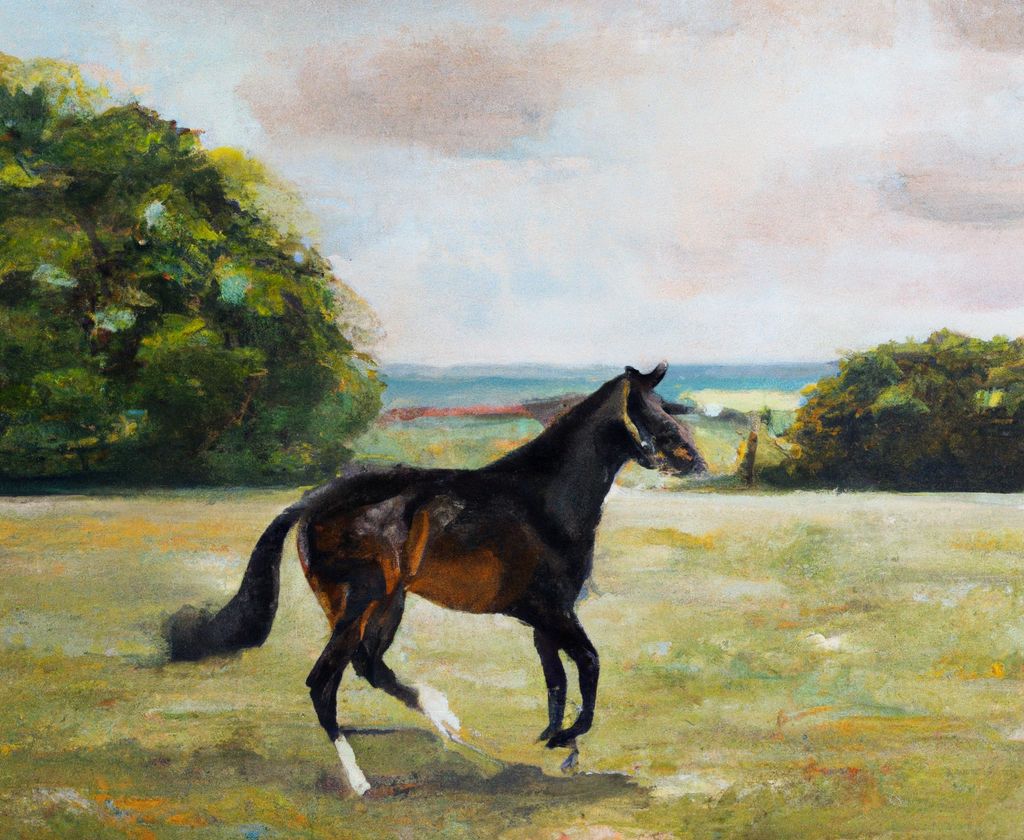 RDB, U3A, 20th March
12
Racehorse, by DALL-EThe Hay Wain, by DALL-E
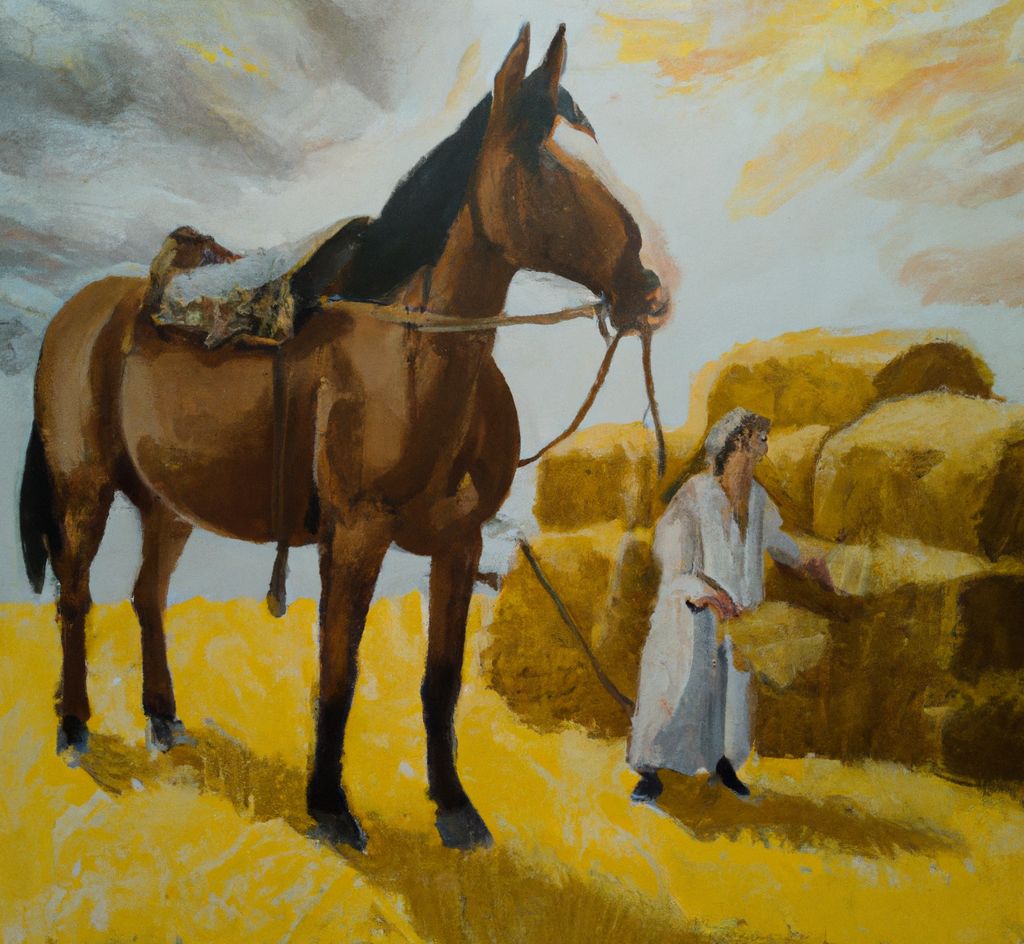 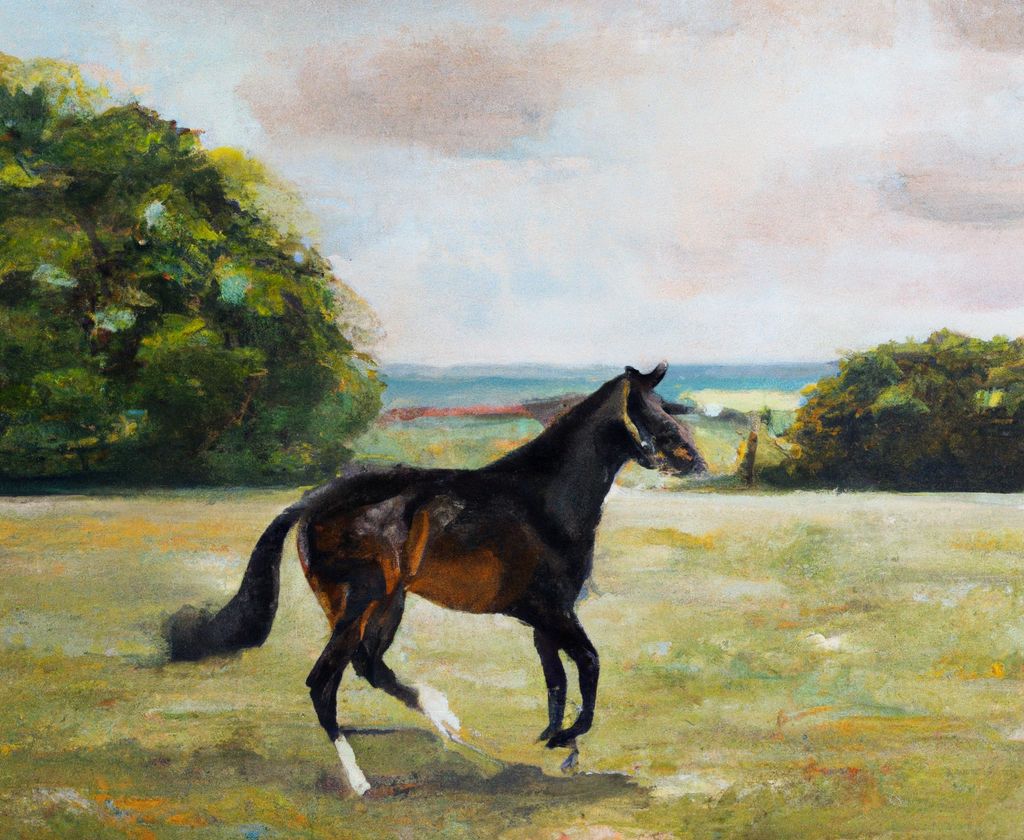 RDB, U3A, 20th March
13
AI art
There has been an explosion of “creative AI engines”.

Best known are DALL-E, Stable Diffusion, Midjourney (but there are many).

They have rapidly evolved from superficial playthings to serious activity.
RDB, U3A, 20th March
14
Faces that do not exist
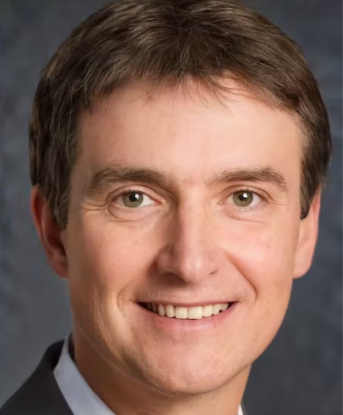 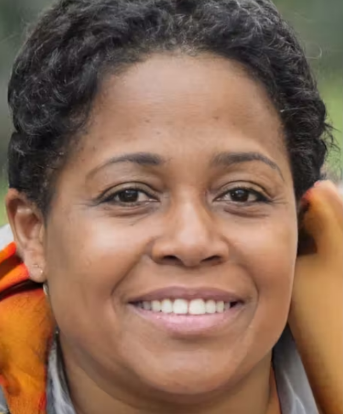 https://www.thispersondoesnotexist.com/
RDB, U3A, 20th March
15
DALL-E
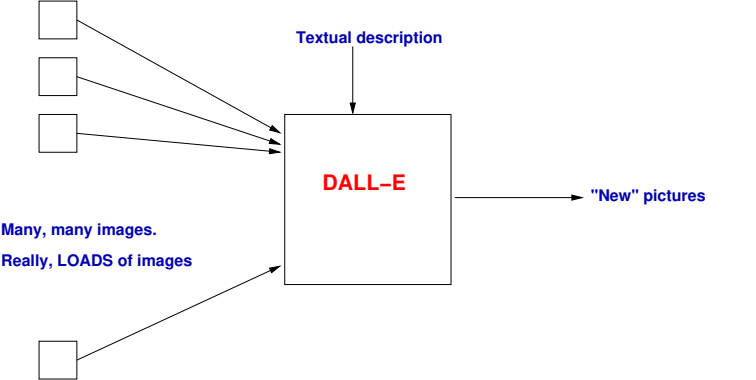 Each input image is accompanied by a quantity of descriptive information (metadata): artist, style, date, subject matter ….
RDB, U3A, 20th March
16
DALL-E
The textual description is up to you!
The earlier pictures were produced in response to
“A racehorse in the style of John Constable”
“The Hay Wain in the style of George Stubbs”

Neither is especially good, but there are reasons for overlooking that.
RDB, U3A, 20th March
17
DALL-E
The textual description is up to you!
The earlier pictures were produced in response to
“A racehorse in the style of John Constable”
“The Hay Wain in the style of George Stubbs”

Neither is especially good, but there are reasons for overlooking that.
RDB, U3A, 20th March
18
DALL-E
Three very difficult problems are being solved here -
 
How does language relate to images?
What should the images actually look like?
What do people want to see?
RDB, U3A, 20th March
19
Madonna and child, eating pizza
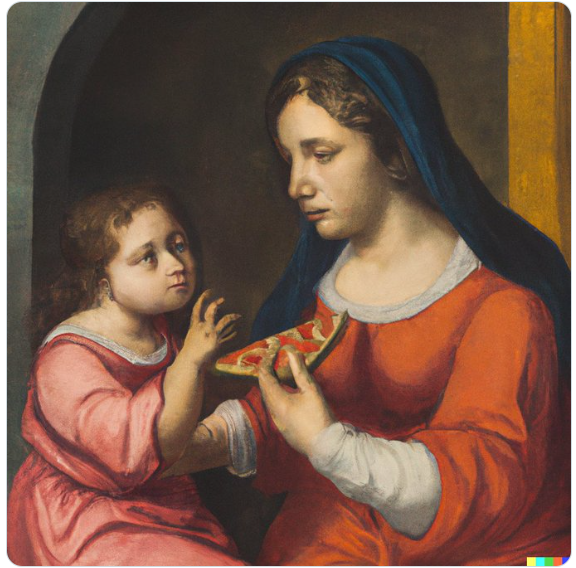 “Raphael”

https://twitter.com/PizzaDalle
RDB, U3A, 20th March
20
Ship in a bottle
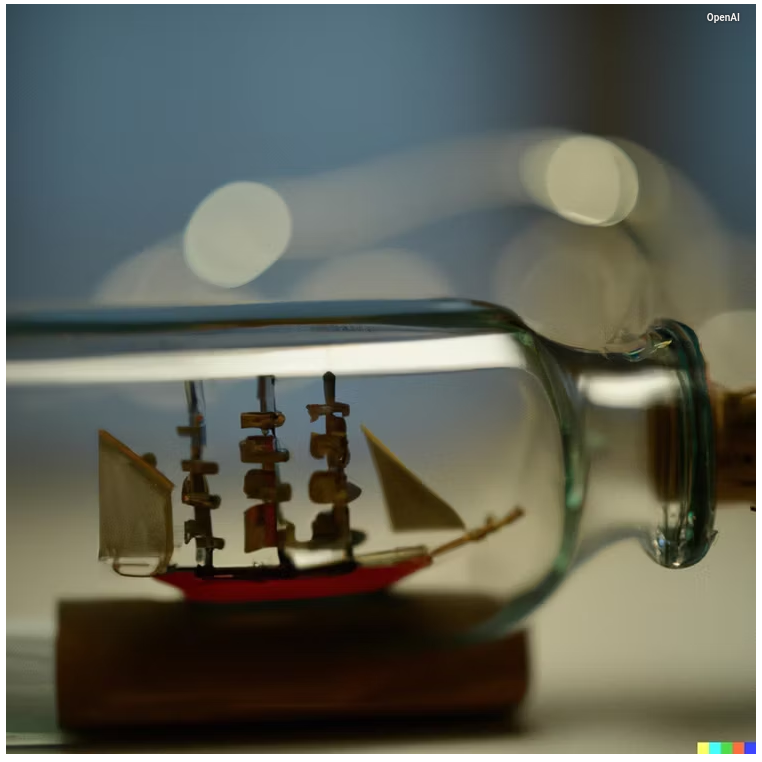 Note detail and reflections

https://www.pocket-lint.com/
RDB, U3A, 20th March
21
Girl with a pearl earring
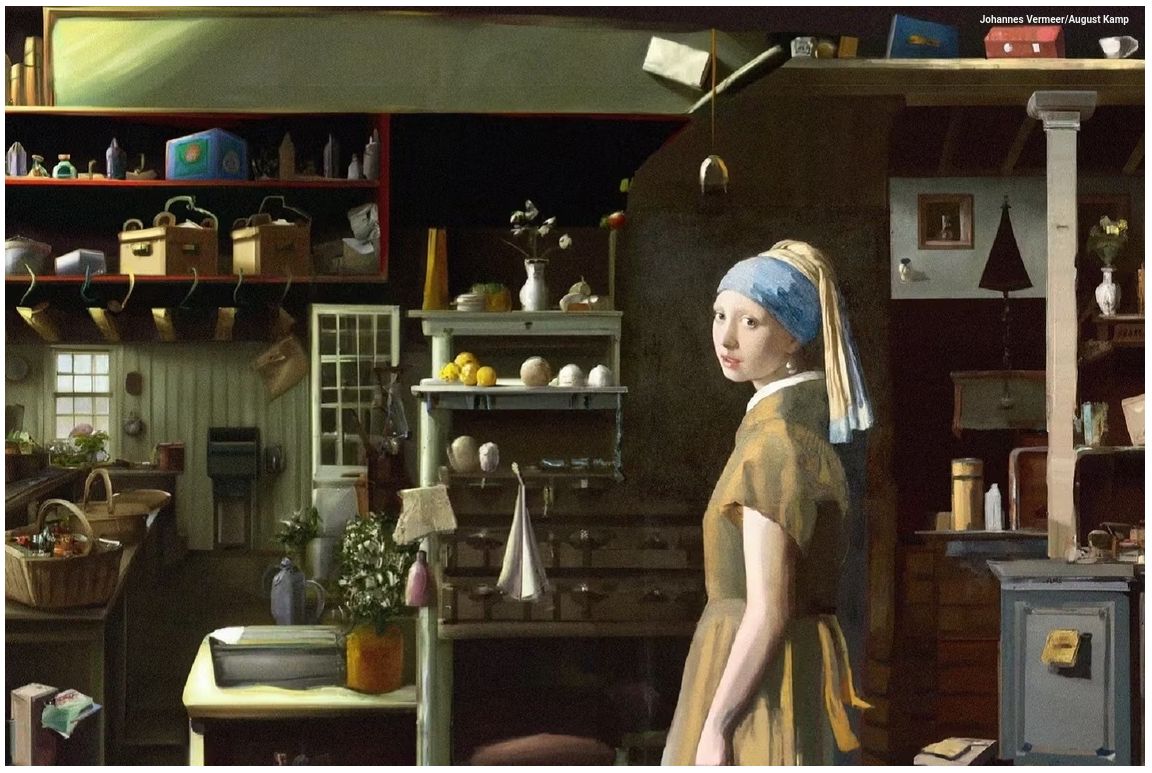 “Vermeer”
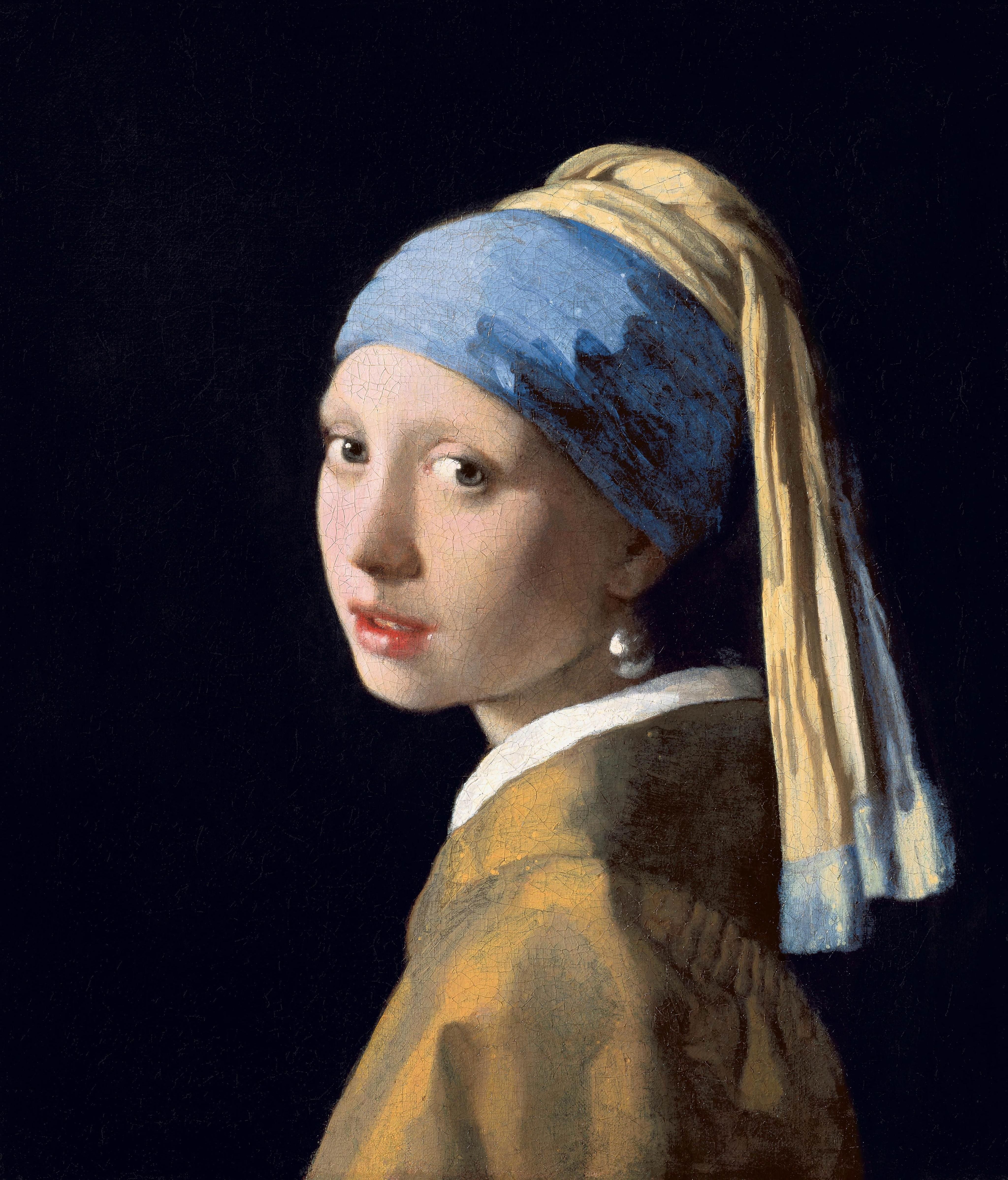 RDB, U3A, 20th March
22
Girl with a pearl earring
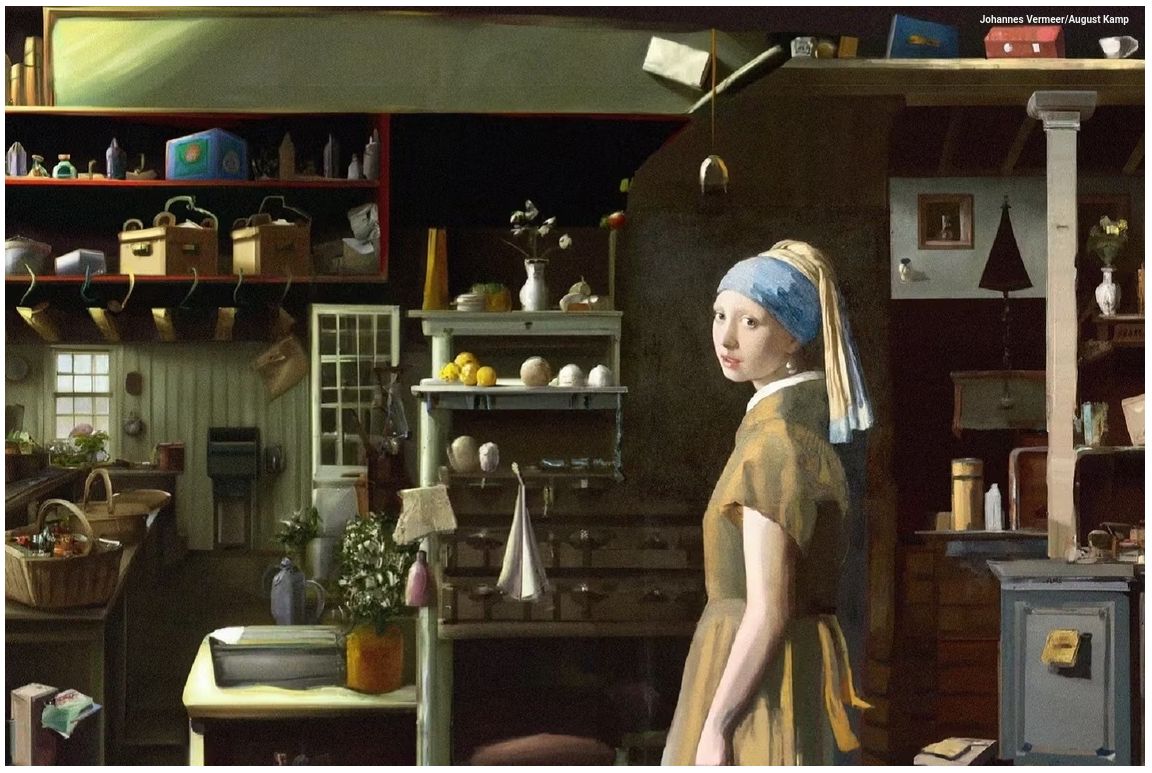 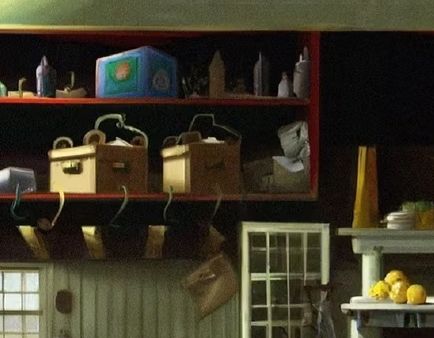 RDB, U3A, 20th March
23
Milkmaid
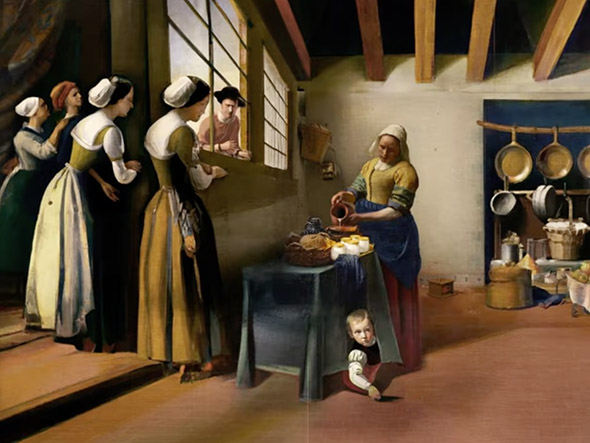 “Vermeer”
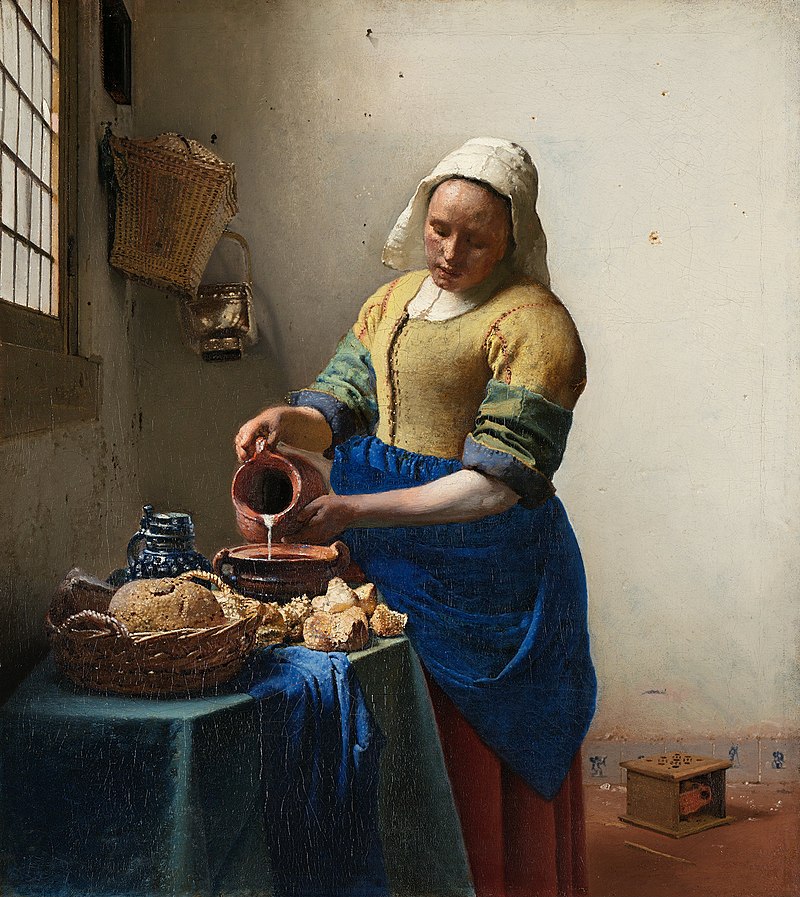 RDB, U3A, 20th March
24
Creation
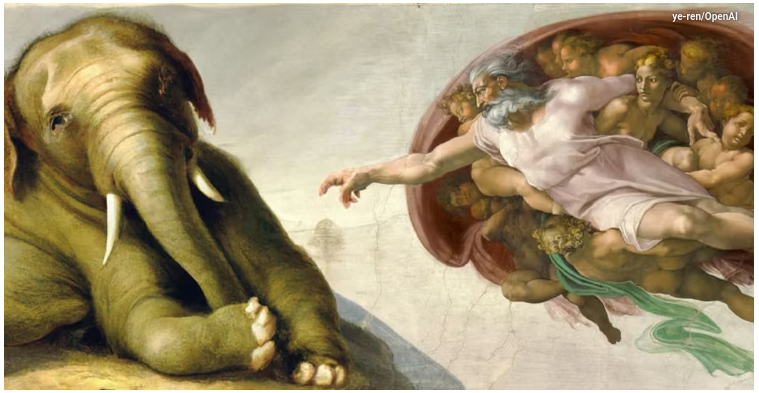 “Michaelangelo”

https://www.pocket-lint.com/
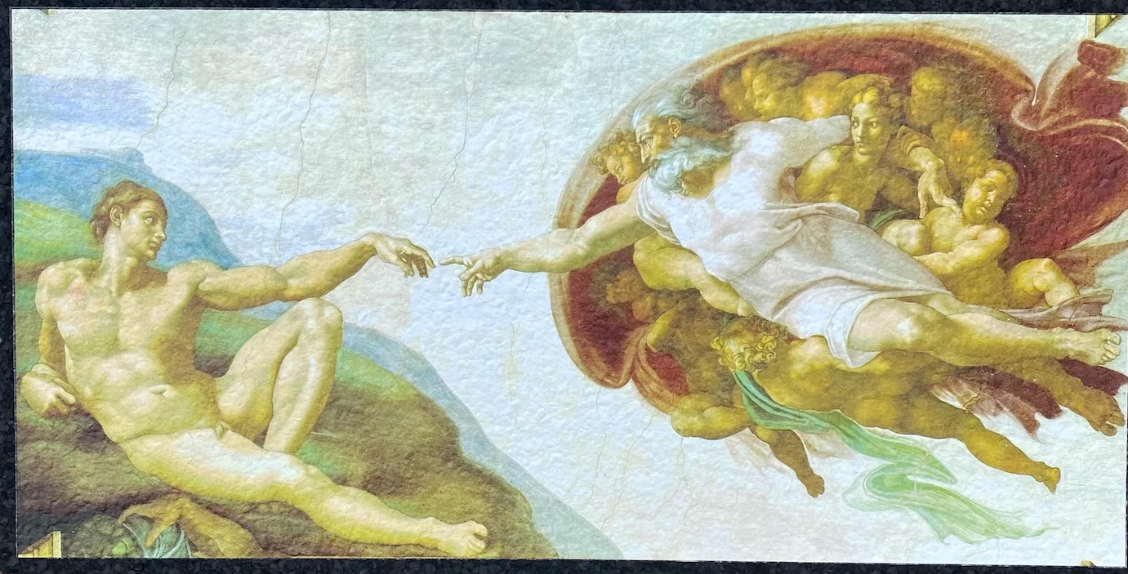 RDB, U3A, 20th March
25
Does it work?Guardian, 14/1/23
The Guardian (14/1/23) approached a set of knowledgable art critics to ask whether DALL-E’s outputs were “any good”.

Judges were shown image pairs from different genres – which one was artificial?

(Of course; there was no access to physical original; critics would normally use information from materials, brushstroke style, etc. etc.)
RDB, U3A, 20th March
26
Watson/DALL-EGuardian, 14/1/23
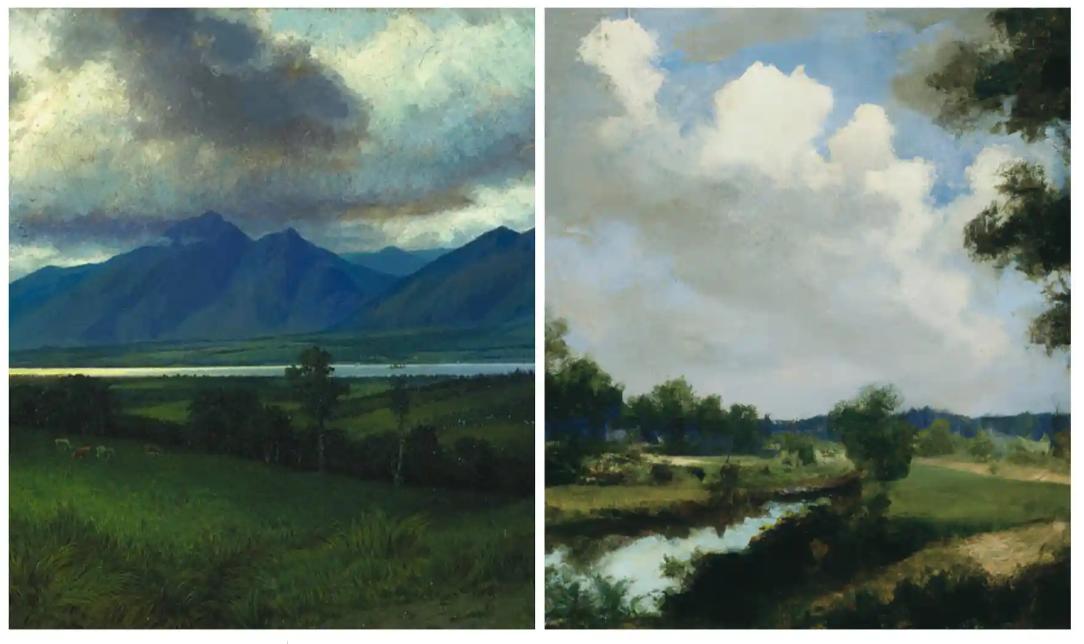 RDB, U3A, 20th March
27
Wragg/DALL-EGuardian, 14/1/23
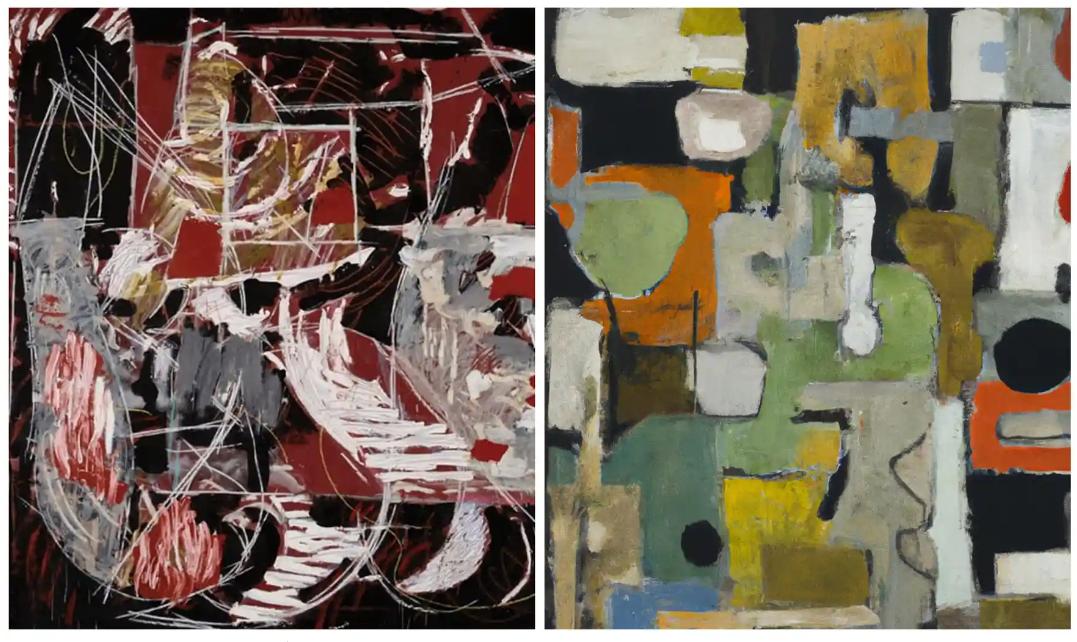 RDB, U3A, 20th March
28
Bosschaert/DALL-EGuardian, 14/1/23
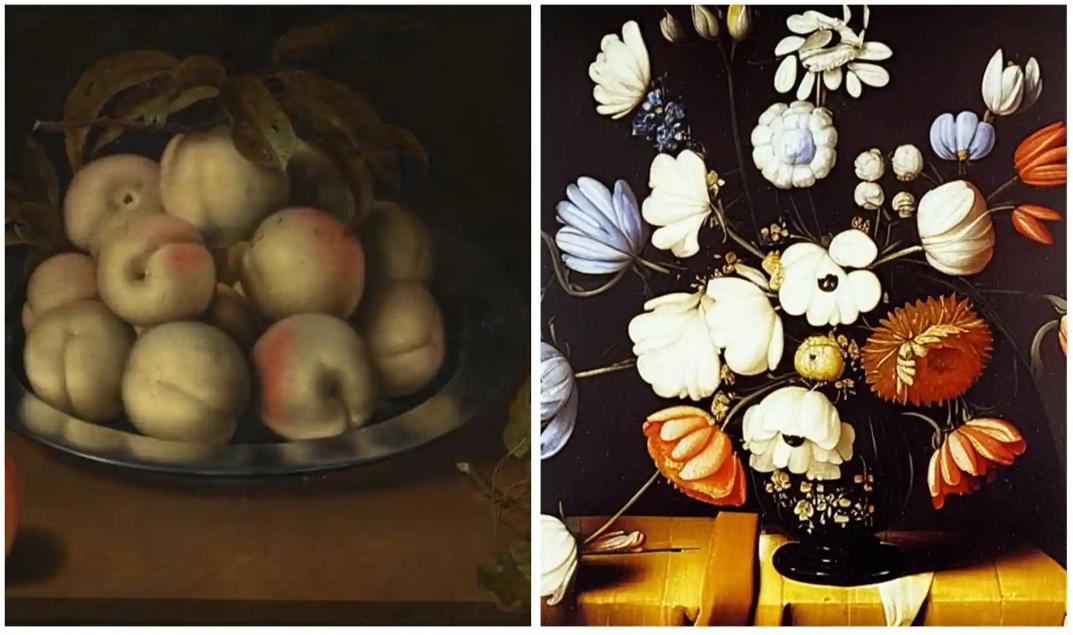 RDB, U3A, 20th March
29
Manet/DALL-EGuardian, 14/1/23
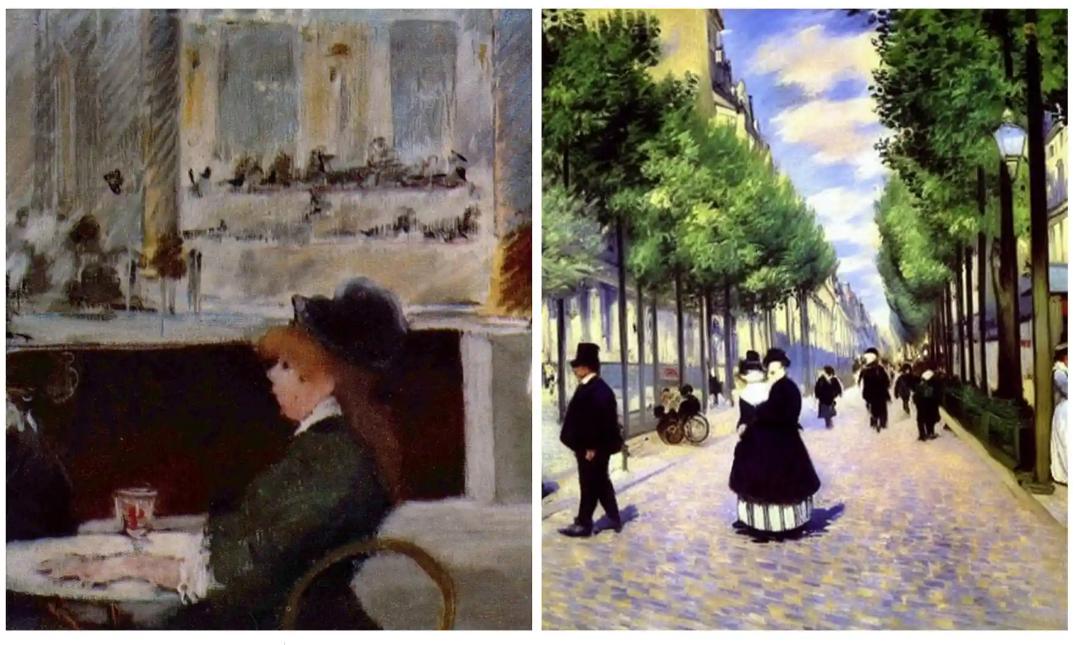 RDB, U3A, 20th March
30
Issues … creativity
When cameras became available, established artists were concerned that they would destroy creativity: often “threats” develop into “tools”.
Many established artists are using DALL-E as a springboard.
What is “creativity”?  DALL-E generates pictures after training – so do artists.
RDB, U3A, 20th March
31
Issues … employment displacement
Photography displaced magazine/newspaper illustrators.  DALL-E may well displace jobbing artists.
There are many domains in which “good enough” is good enough.
RDB, U3A, 20th March
32
Issues … it’s a skill
Naive use of DALL-E generates product of questionable quality: experience improves it.  “Software is a tool and like any tool requires practice” (FT, 23/12/22)
“I see it as something between a tool and a resource” (Diego Peralta, FT 26/10/22)
RDB, U3A, 20th March
33
Issues … intellectual property
DALL-E is trained on huge pre-existing image sets; individually these are covered by copyright law, but collectively … ?  A large court action was initiated in January on this.
Individual artists are identifying their own styles in DALL-E output: are they protected?
RDB, U3A, 20th March
34
Issues … what is art?
“Michaelangelo had help painting the Sistine Chapel” (FT, 23/12/22).  Humans learn from databases too.
“We appreciate it because it is by humans” (FT, 23/12/22)
There’s nothing new: Warhol appropriated objects designed by others
Art history is intertwined with technology: oils were new once.
What does creativity even mean?” (FT, 27/2/123).  cf. Alpha-Go
RDB, U3A, 20th March
35
Japanese landscape in watercolour with a fairy garden feel and a muted colour palette
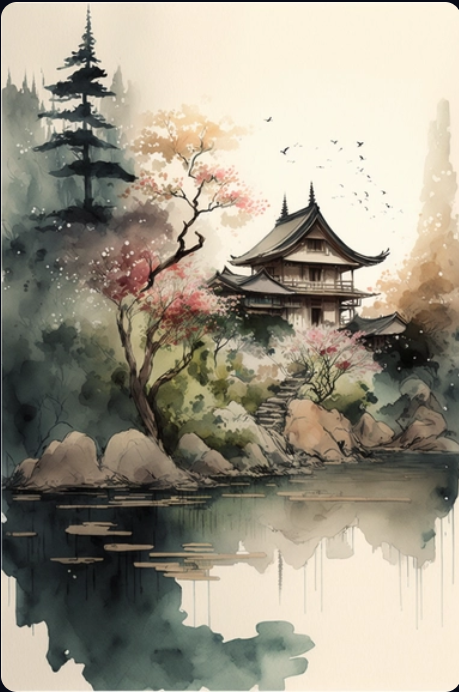 Midjourney
RDB, U3A, 20th March
36
Observations ...
It is difficult to make an AI that is ethical: AI is concentrated in the hands of powerful companies  Image generators can inherit bias.
Pew Research Center
Jobs commanding high salaries are more likely to be automated away than teaching, nursing, caring for the elderly.
Independent 11/1/23
“AI is a major disruptive force: there will be both democratic and oppresive aspects to it.”
Matthew Stone [artist]
RDB, U3A, 20th March
37
… and another thing ...
DALL-E comes from the same stable as the “intelligent text generator” Chat-GPT3, which has received a lot of press.
GPT3 recently scored a B grade in MBA exams at the University of Pennsylvania.

I was just overwhelmed by the beauty of the wording – concise, choice of words, structure.  It was absolutely brilliant.
Prof C Terwiesch,Wharton College, UPenn
RDB, U3A, 20th March
38
Picnic at the park, style of Vettriano
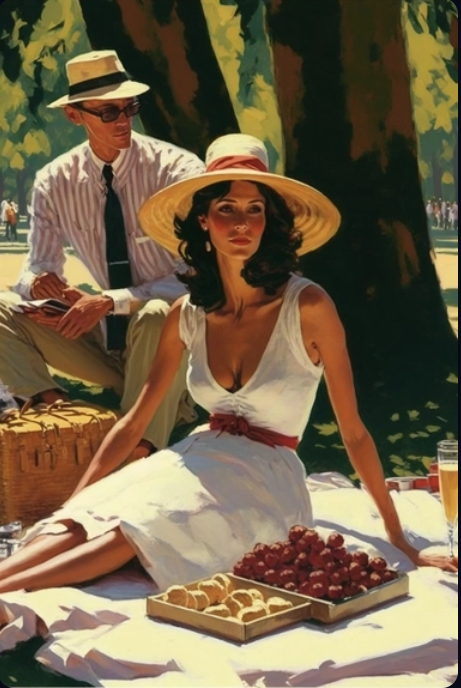 Midjourney
RDB, U3A, 20th March
39
Take homes
Playful use of DALL-E and its cousins generates entertaining pictures.
Experienced use can generate pictures that are impressive.
Pictures that pass educated scrutiny are beginning to emerge, although detailed style and physical characteristics are hard to duplicate.
These systems are only in their infancy.  Nobody knows how to put the lid back on Pandora’s box.
RDB, U3A, 20th March
40
Old people discussing art in Aberystwyth
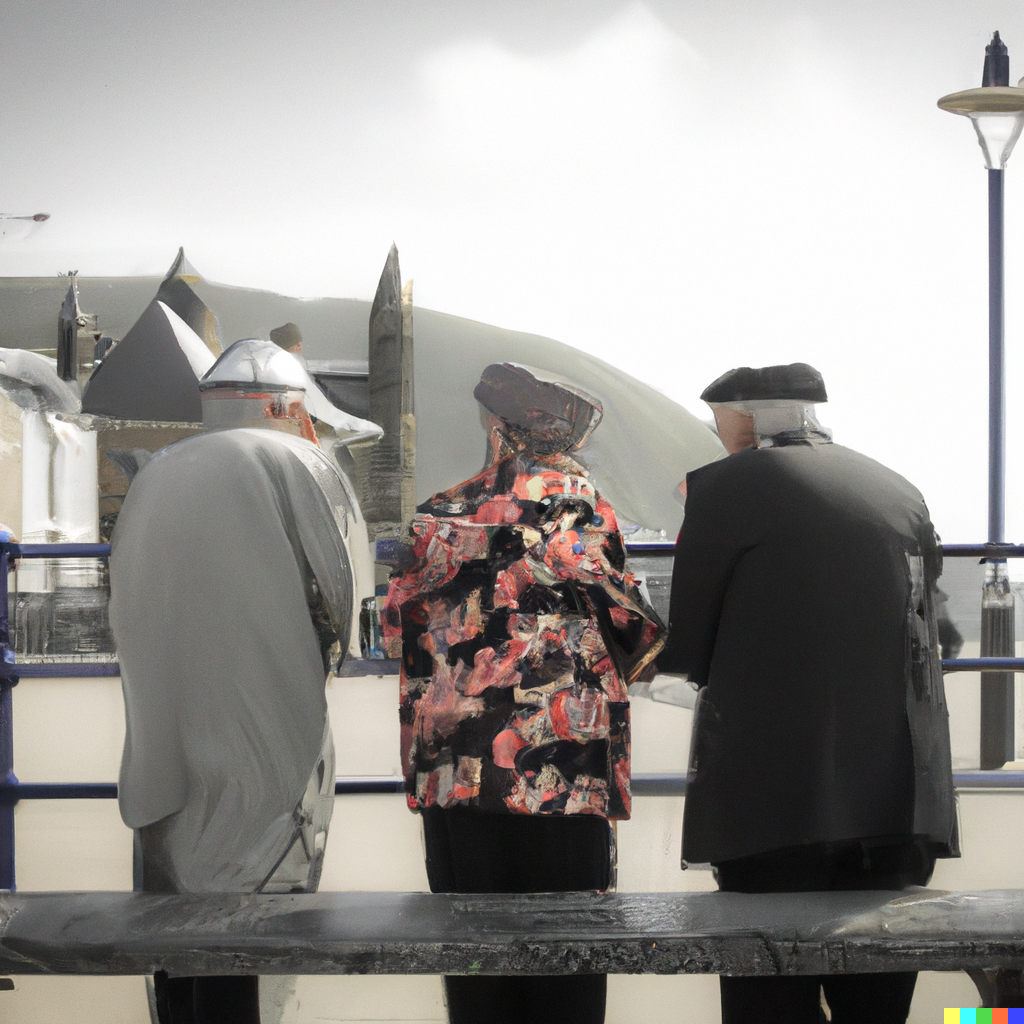 RDB, U3A, 20th March
41
Old people discussing art in Aberystwyth by Turner
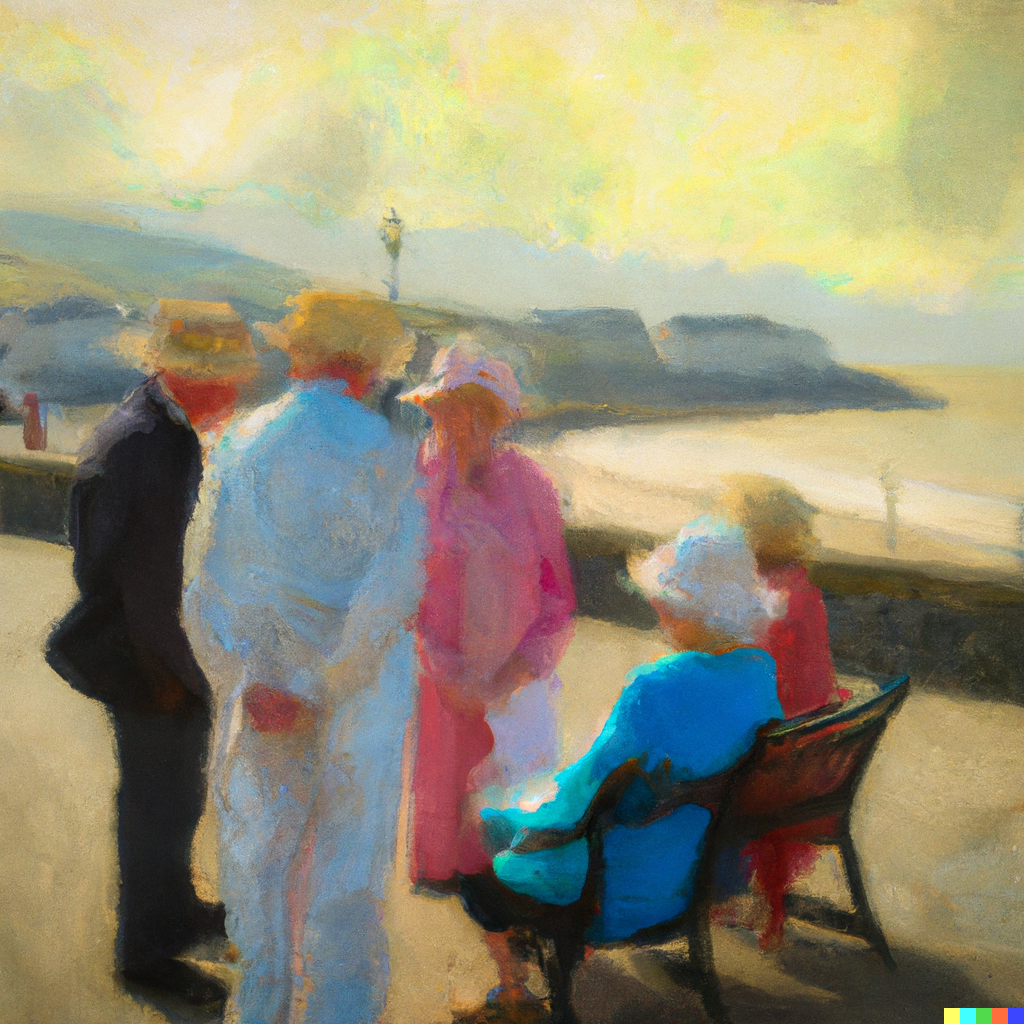 RDB, U3A, 20th March
42
Diolch
Cwestiynau?
RDB, U3A, 20th March
43